Diario de la alumna
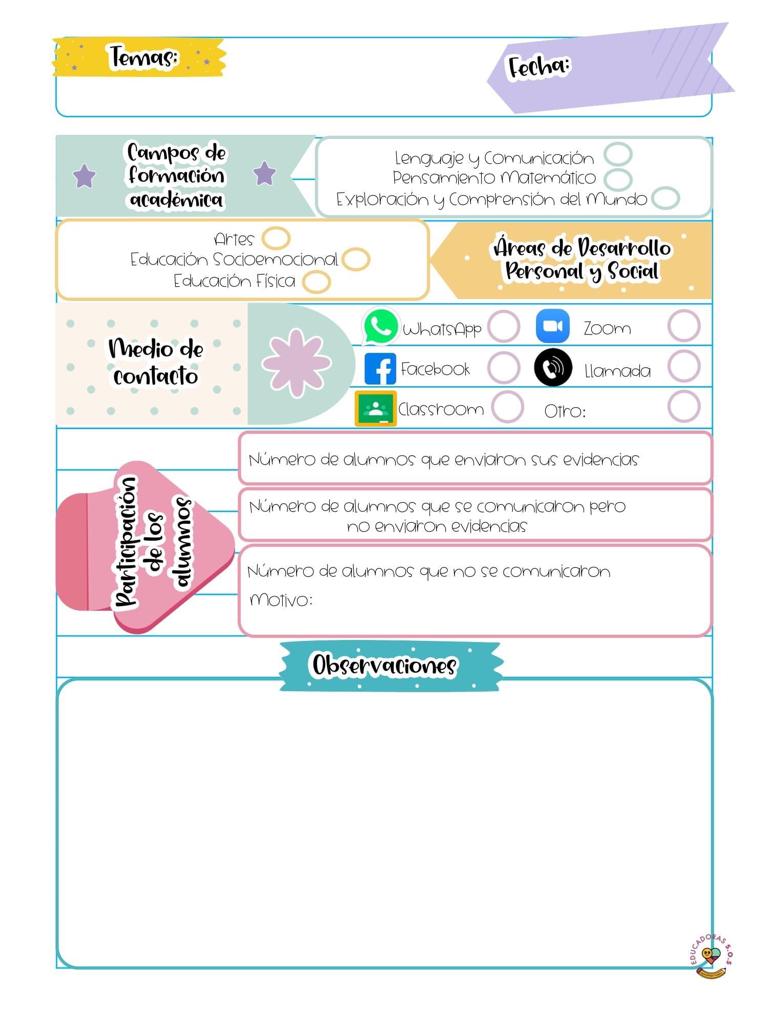 J.N. María L. Pérez de Arreola
2° C y 3° Sección B
Educadora practicante: Jimena Guadalupe Charles H.
29 de Abril de 2021
CARAVANA CELEBRACIÓN DÍA DEL NIÑO 
El día de hoy no se tuvo interacción con los alumnos a través de las plataformas digitales en las sesiones virtuales, debido se realizó la caravana del día del niño y la niña, fue un evento en que con todas las medidas sanitarias necesarias, tuvimos la oportunidad de conocer a los alumnos, intercambiar puntos de vista, trabajar en colectivo y ofrecer un espacio divertido. 
Los niños se mostraron motivados, sorprendidos y con gran alegría.  
La organización fue buena y se cumplió con el cometido; Provocar sonrisas en ellos.